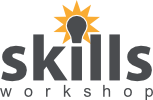 L1-2 Functional Skills EnglishWhat’s in a name? Ice breaker for Functional English
January 2022. Kindly contributed by Stephanie Gilford, Birmingham Adult Education Service.
Search for Stephanie on www.skillsworkshop.org 

Please refer to the download page for this resource on skillsworkshop for detailed curriculum links and related resources https://www.skillsworkshop.org/resources/whats_in_a_name_icebreaker_for_functional_english

For full use of hyperlinks, videos and other features, this presentation should be run in full screen mode.
Covers many Reformed Functional Skills English content descriptors, including:
[Speaker Notes: January 2022. Kindly contributed to www.skillsworkshop.org by Stephanie Gilford, Birmingham Adult Education Service.]
What’s in a name?
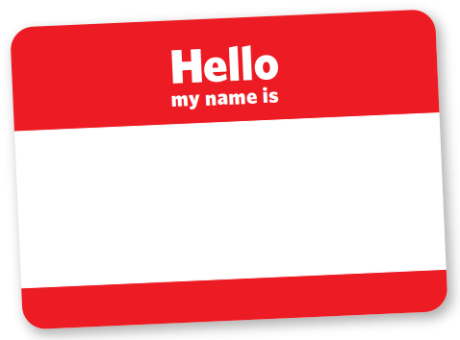 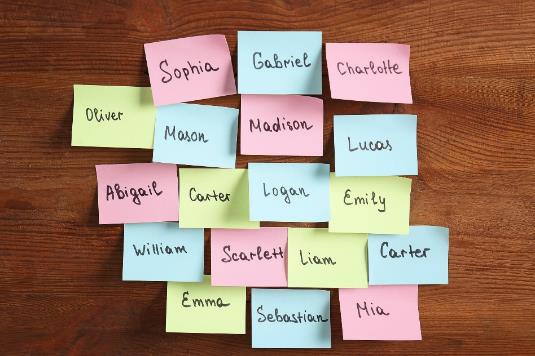 How are commas used in the following sentence?‘put in the difficult position of approaching, correcting, and calling in folks’
Research task: what does your name mean? Where does it originate? Where do we get inspiration for our names?
Text source:  https://students.ubc.ca/sites/students.ubc.ca/files/Importance_of_Names_Guide_v2.pdf
[Speaker Notes: January 2022. Kindly contributed to www.skillsworkshop.org by Stephanie Gilford, Birmingham Adult Education Service.]
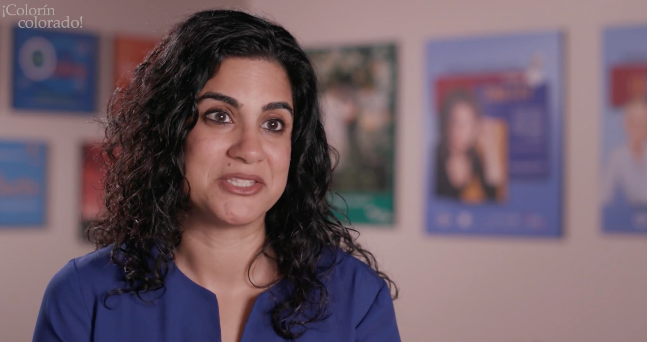 https://www.bbc.co.uk/news/uk-scotland-51673123

Open the link above. What’s the most popular name in the 1980s?
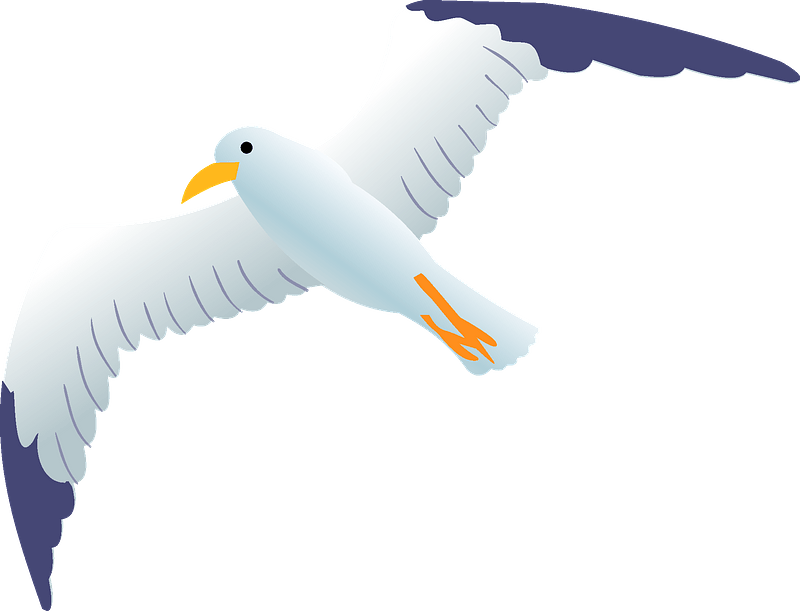 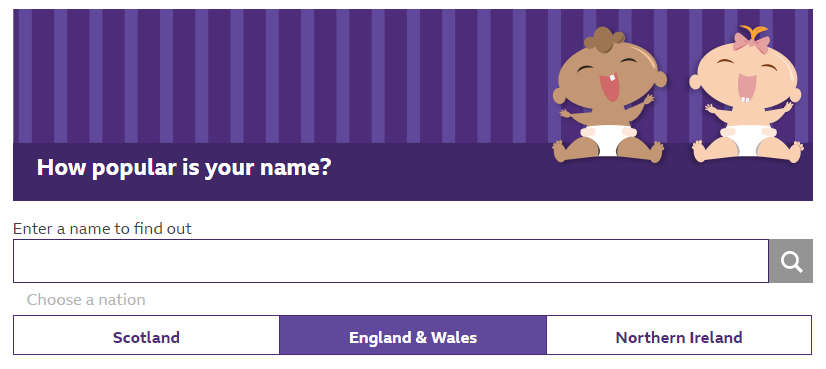 Check the popularity of your own name in Scotland, England & Wales and Northern Ireland. Where is your name the most popular?
What organisational feature is used to display the information?
[Speaker Notes: January 2022. Kindly contributed to www.skillsworkshop.org by Stephanie Gilford, Birmingham Adult Education Service.]
If you didn’t choose your children's name this way, what would they be if you had?

What do you look for in a name?
What punctuation marks can you spot on this slide?
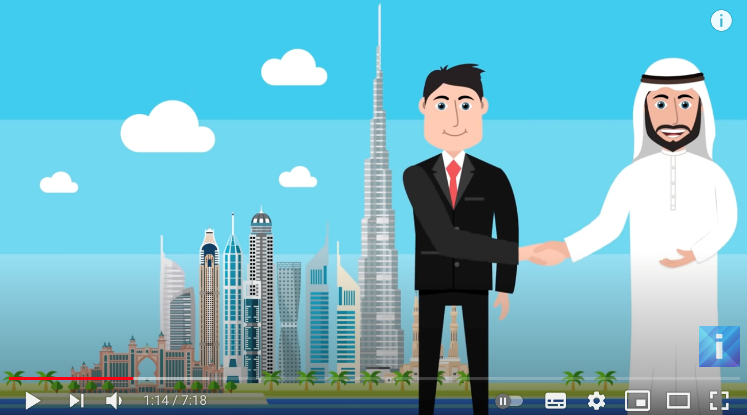 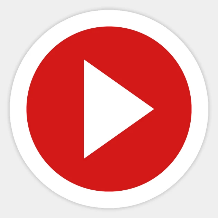 Discussion point…Do we go through the same process of naming now?
Watch the video about the history of names across the world.
Text source: https://www.genealogy.com/articles/research/35_donna.html
[Speaker Notes: January 2022. Kindly contributed to www.skillsworkshop.org by Stephanie Gilford, Birmingham Adult Education Service.]
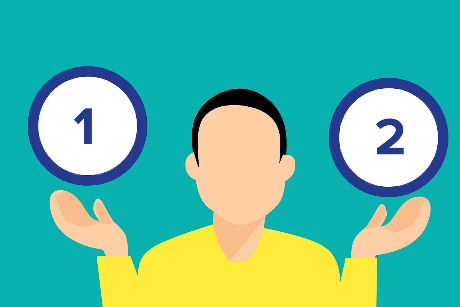 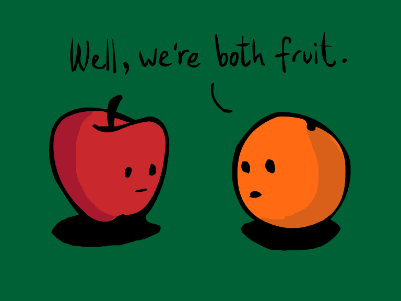 Text source: http://blog.tesol.org/7-naming-customs-from-around-the-world/
[Speaker Notes: January 2022. Kindly contributed to www.skillsworkshop.org by Stephanie Gilford, Birmingham Adult Education Service.]
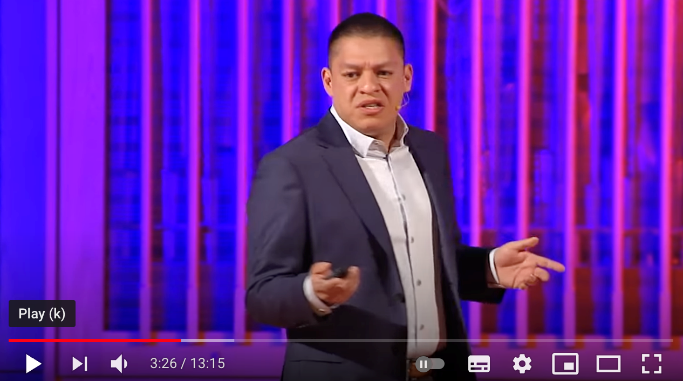 Are there any words you are unsure of on this slide?
“Even when people are well-intentioned and kind, it’s still hurtful. Misidentification makes me feel invisible.”
Is the process for naming our pets different? How do we choose names for them?
Why are names important for achieving equality?
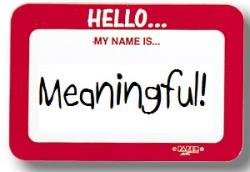 Text source: https://www.thegoodtrade.com/features/importance-of-remembering-names
[Speaker Notes: January 2022. Kindly contributed to www.skillsworkshop.org by Stephanie Gilford, Birmingham Adult Education Service.]